6.3 重力
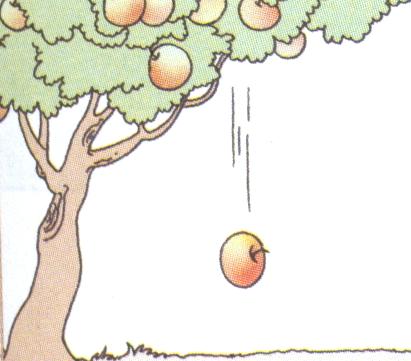 前置知识：
一个物体运动状态发生了改变，说明了什么？
1、比较不同物质的吸热情况
苹果掉下来，是匀速的，还是加速的？
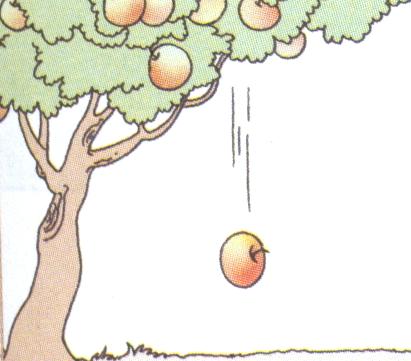 苹果受到地球的引力，所以加速落下。
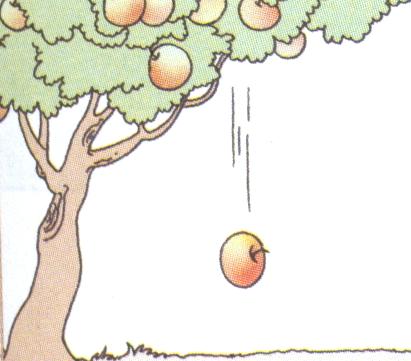 由于地球的吸引而使物体受到的力，叫做重力（G）
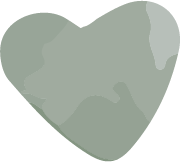 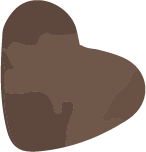 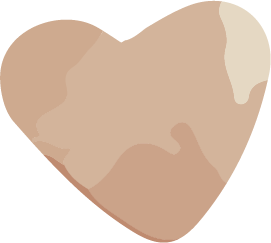 课堂过招
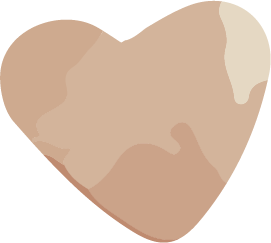 4、完全燃烧210g汽油，放出的热量是多少？
若放出的热量50%被水吸收，温度从30℃升至55℃，求水的质量是多少？
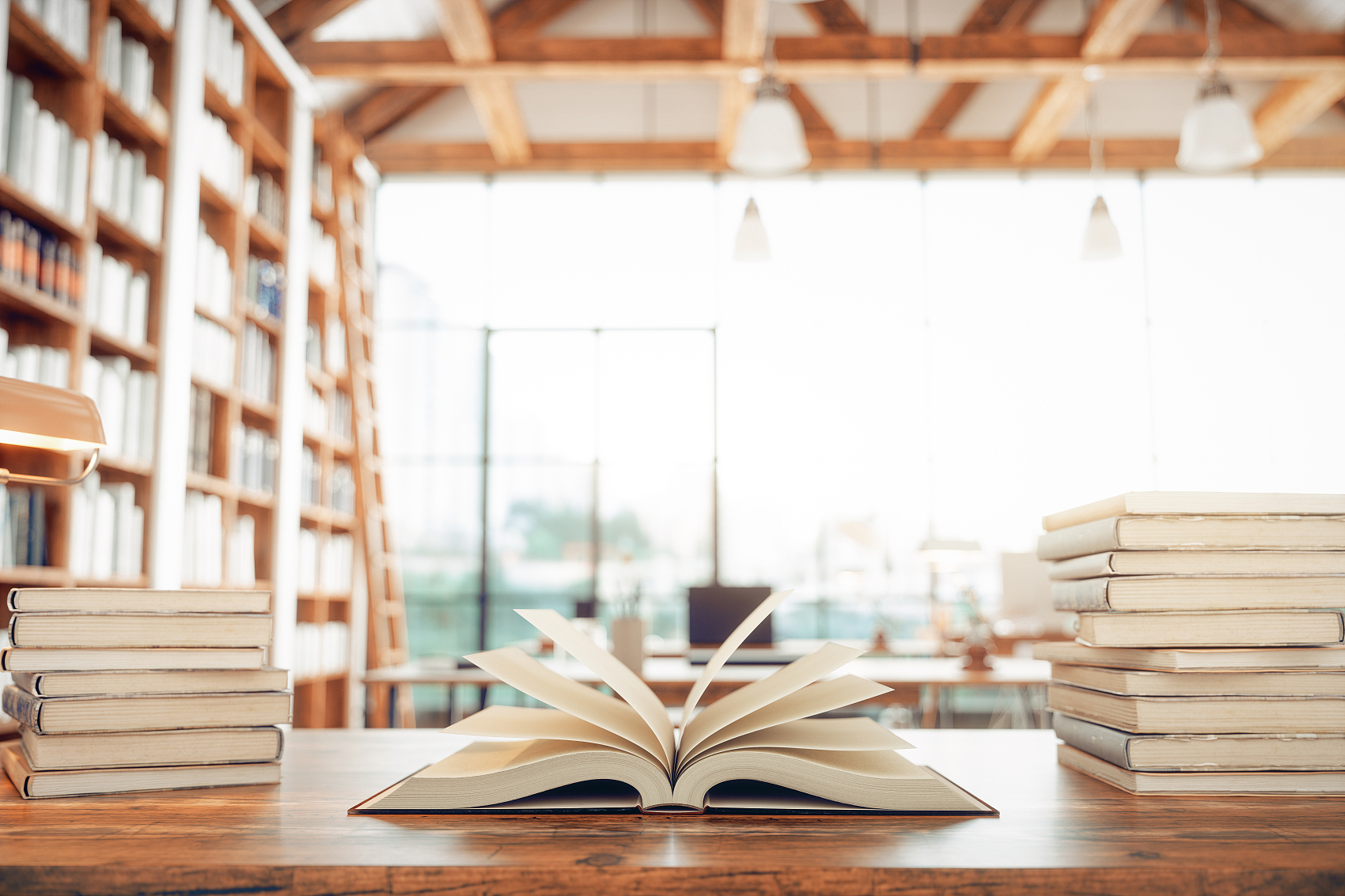 学习，永远不晚。